Please rename yourself as follows:
	School Name, First Name, Last Name


Example: Joyful School, Ryan, Best


WELCOME!!
Please Rename Yourself on Zoom
PBIS – Tier IBehavior Professional Learning
TFI 1.5 Problem Behaviors
TFI 1.6  Discipline Policy & Procedures
Professional Learning Roadmap
Our Focus in this Module
1.5 Problem Behavior Definitions
1.6  Discipline Policy and  Procedures
Where We’ve Been
1.1    Team Composition
1.2    Team Operating Procedures
1.3    Behavioral Expectations
1.8    Classroom Procedures
1.10  Faculty Involvement
1.4    Teaching Expectations
TFI Items 1.5 and 1.6
4
What will we learn?
Disciplinary policies and practices are part of a cohesive behavior support system within a school. 
Discipline is a complementary system to expectations and acknowledgements. 
Effective discipline includes opportunities for students to LEARN and PRACTICE appropriate behaviors through an instructional approach.
What will we do?
Define behaviors clearly and differentiate between which is office-managed and classroom-managed.

Create an array of instructional responses to behaviors that interfere with instruction.

Describe a consistent discipline process in narrative or graphic format.

Identify school policies and procedures that describe and emphasize proactive, instructive, and/or restorative approaches.
What more will we do?
Identify documentation procedures to track office-managed and classroom-managed behavior incidents.

Review current office discipline referral form to ensure data collection fields exist for meaningful decision-making.
Rationale
Clearly defined procedures support consistency in responding to behavioral infractions. 

Consistency creates conditions for increased structure, feelings of safety, and a positive learning environment.
 
Defining which behaviors are addressed within the classroom versus by administration can:
improve consistency within the classroom,
provide meaningful information for problem solving, 
increase instructional minutes, and 
free up administrative time spent on discipline
As we begin to talk about policy and process…
Key Elements of Policies to Address Discipline Disproportionality:
A Guide for District and School Teams
TFI 1.5 and 1.6: Activity 1
How We Used to Define Behavior
Take a 20/20/20 Break
Classroom or Office
Classroom or Office Managed?
Writing on the desk versus spray painting the building

Flipping the bird versus physically harming another person

Obscene language in conversation between peers versus language as the result of an injury versus directed at a student or staff
What evidence distinguishes each?
…or situationally appropriate…
TFI 1.5 and 1.6: Activity 2
Variety of response practices - What questions do you have?
Completing T-charts with Staff
Share discipline data identifying the top 5 behaviors and any descriptive data 

Ask staff:  What do you notice?

Arrange staff in vertical teams (multiple perspectives)

Assign each team one of the top 5 behaviors and provide them with the descriptive data

Ask teams to draw a t-chart with identified behavior at the top

Ask teams to identify behavioral examples of what office and classroom managed behaviors look and sound like and connect to the VDOE behavior categories.
Effective Responses
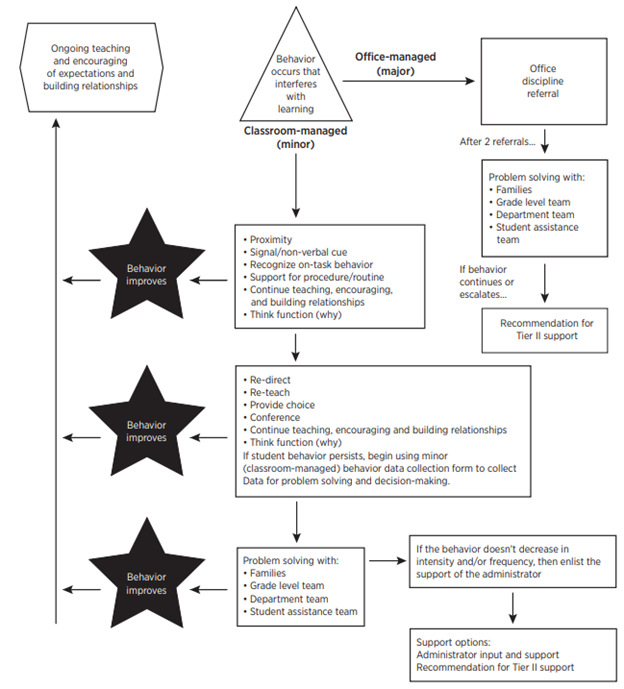 Discipline Process: Continuum of Support for Discouraging Interfering Behavior
Response Strategies
What is the single most commonly used but least effective method for addressing undesirable behavior?
The single most commonly used but least effective method for addressing undesirable behavior is to verbally scold and berate a student (Albetro & Troutman, Revised 2012).
Discouraging Interfering Behavior
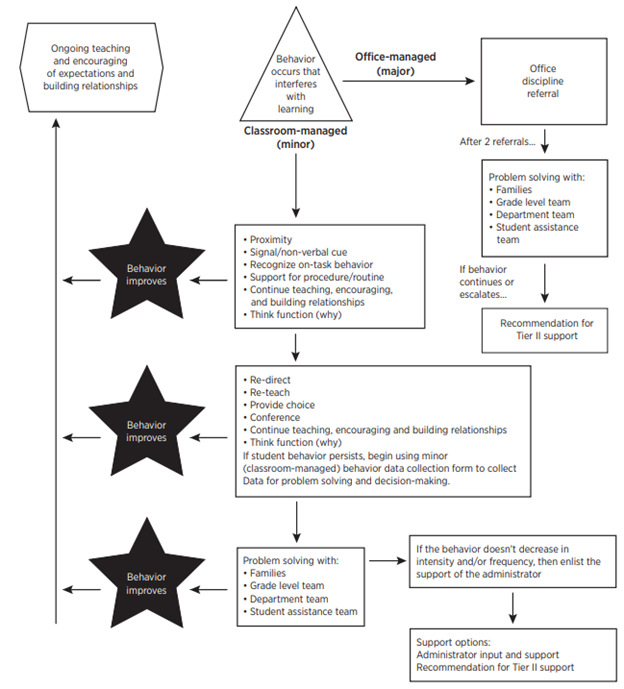 Variety of Response Practices
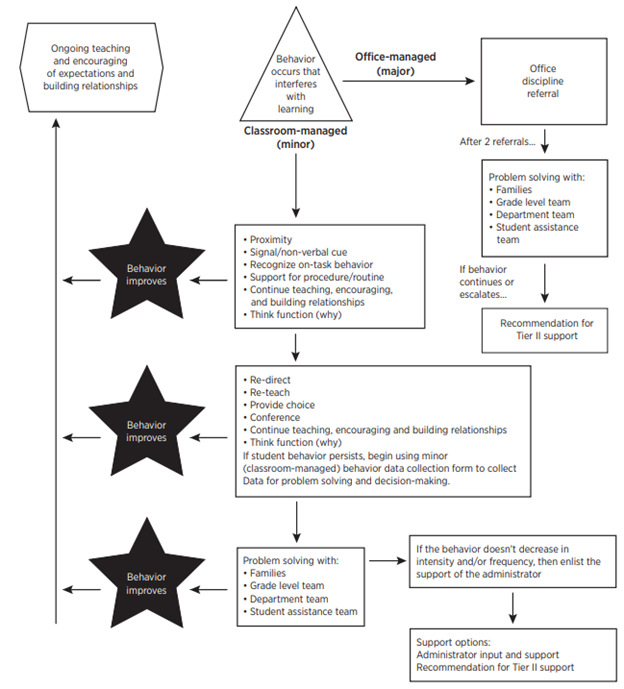 What effective practices are currently in place for responding to a full range of interfering student behavior?  How are these vulnerable decision points effectively addressed?
How do you respond?
This video can be found at
http://www.youtube.com/watch?v=VTbbYLvhDSM
Considerations for Consequences
How we respond to behavior will have implications for whether that behavior will continue. 

We need to be powerful and well-educated about how our responses can be most effective.

There are several key things to think about…
Consistency, NOT severity, is key.
It is less important what the consequence is, than that something is reliably done.

How staff respond or what consequence is used is less important than the certainty that something will be done, even something relatively brief such as redirection or re-teaching.
MO SW-PBS Team Workbook, 2012-2013
What do you think?
Goals of Effective Responses
_________ the behavior that interferes with learning and engage the students in the expected behavior.

________ the likelihood that the interfering behavior will NOT happen again.

______ escalation of the problem behavior.




(Colvin, 2010)
Avoid             Interrupt               Increase
Take a Break and Consider….
Avoid Acronyms!

- Tip from National Association of Family & Community Engagement
Classroom-Managed
If interfering student behavior persists, begin using classroom-managed behavior data collection tools to collect data for problem solving and informed decision-making.
Data Collection Fields
Problem behavior
Possible motivation
What was happening before the behavior (antecedent)?
Possible consequences
Administrative decision
Follow up communication
Other comments
Student’s name
Date
Time of incident
Location of incident
Student’s teacher 
Student’s grade level
Referring staff
Others involved
TFI 1.5 and 1.6:Activity 3
When the interfering behavior takes us here...
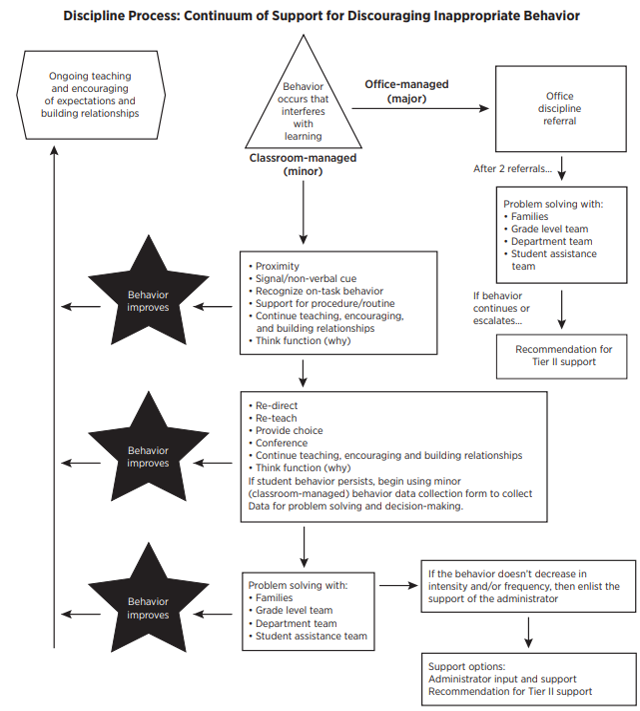 What is the system or procedure for referring a student to the office?
Do you complete an office referral electronically?
Do you complete an office referral on paper?
What is the procedure for getting a student to the office (call to office, student goes to the office)?
What’s the administrator's disposition and is it communicated to referring teachers?
What is the purpose of the office discipline referral form?
Is it used as an intervention?
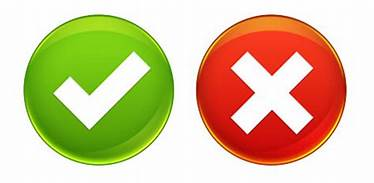 Is it used to collect data?
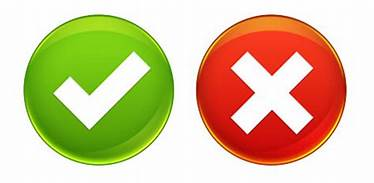 TFI 1.5 and 1.6: Activity 4
Discipline Process: Continuum of Support for Discouraging Inappropriate Behavior
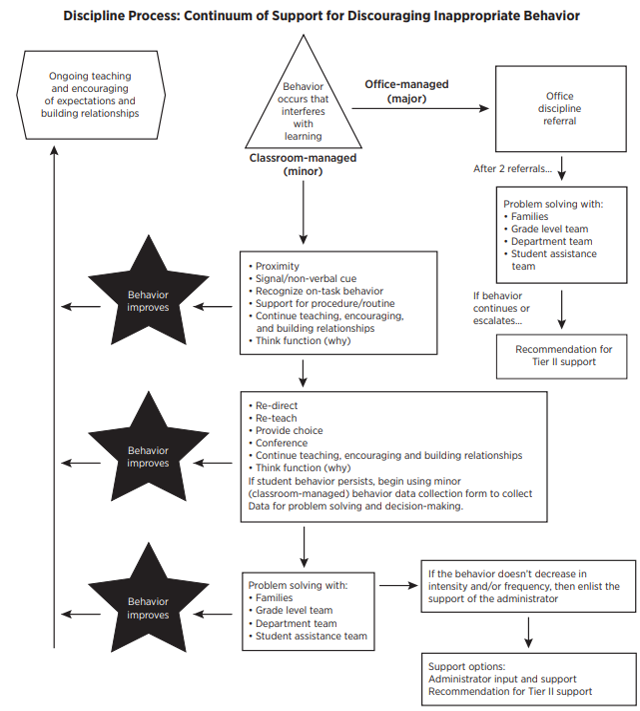 Procedures
Instructional Responses for Classroom Managed Behaviors
Restructure/revise classroom practices based on student needs.
Adjust pacing of instruction to increase on-task behavior.
Actively observe and plan for ignoring low-level misbehavior.
Change student seating.
Provide immediate positive feedback when students engage in expected behavior.
Respond calmly, restating the desired behavior.
Use progress-monitoring tools (behavior charts with replacement behavior, reflection sheets, monitoring forms)
Communicate/collaborate with parents/guardians and the student’s counselor and/or case manager regarding student behavior, teacher-based actions and to problem solve.
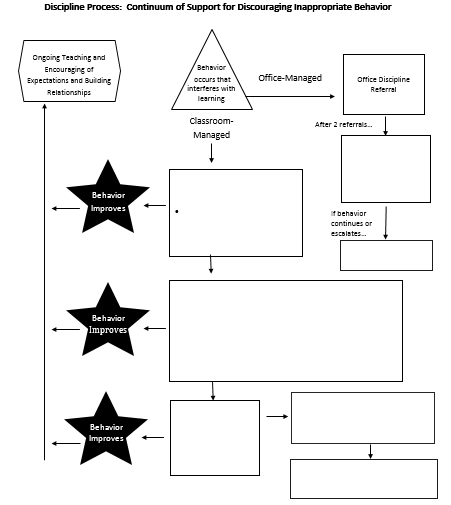 Continuum of Supports for Behavior
TFI 1.5 and 1.6, Activity #4
When There is a Continued Need for Support
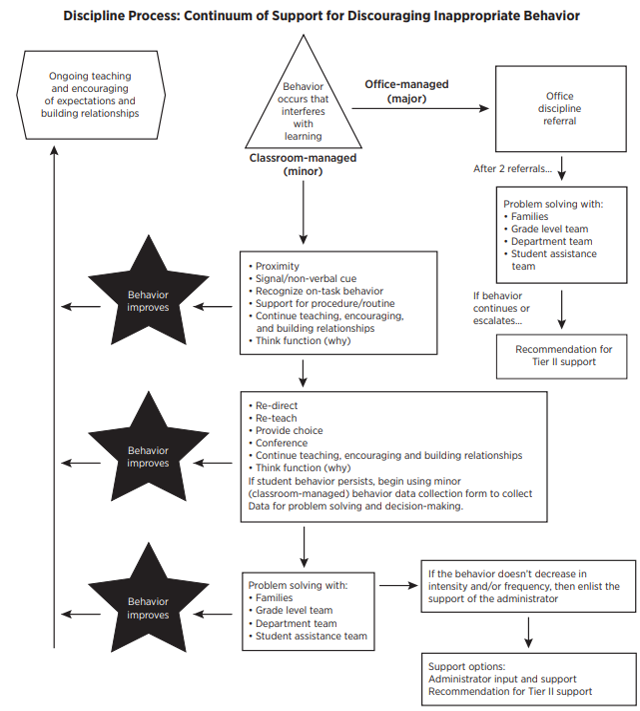 What do we do when responses aren’t changing behaviors?
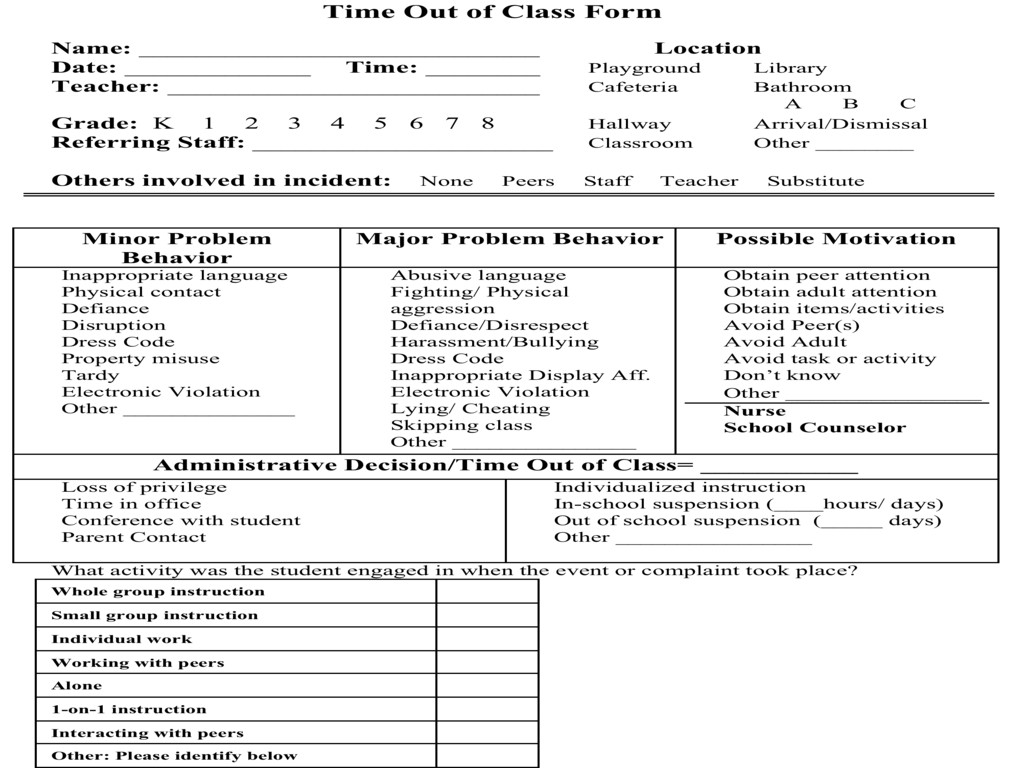 Early Childhood Behavior Flowchart
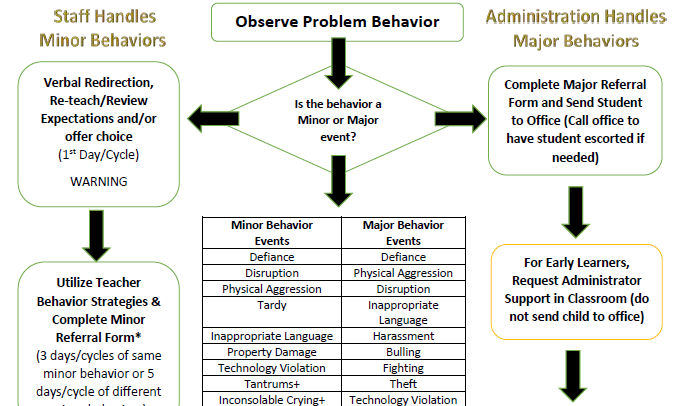 Action Planning
How are we doing?
Do you feel you can confidently engage
faculty in an exercise to clearly define office managed versus classroom managed behaviors?

2. Do you have a plan for creating opportunities   for students to LEARN and PRACTICE appropriate behaviors through an instructional approach?